ПРАКТИЧНА ПСИХОЛОГІЯ В ОСВІТНЬОМУ ПРОЦЕСІ ЗВО
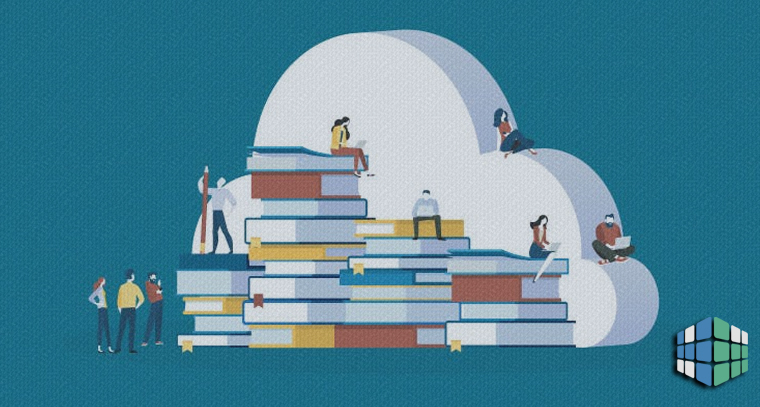 Доповідач:
канд.психол.н., доц. кафедри психології
Мартинюк Ірина Анатоліївна
Важливе завдання сучасної вищої освіти ― розвиток у студентства готовності до самоосвітньої діяльності
Офіційна освіта робить тебе придатним, 
Само-освіта робить тебе унікальним і бажаним

	Цит. з http://www.cecsi.ru/coach/learning.html
Готовність до самоосвітньої діяльності ― це:
стійке психологічне утворення,
 
       яке інтегрує особистісні якості, здібності, мотивацію, знання, уміння, навички, 
            необхідні для здійснення цієї діяльності,

      проявляється як налаштованість до самоосвіти 
      і забезпечує її ефективність 

(у результаті чого виникає якісно новий стан особистості: нові знання, уміння, навички, нові особистісні якості, нові погляди та переконання).
Сутність п’ятиступеневої моделі самодопомоги Н. Пезешкіана(розробленої для психотерапевтичного процесу)
1.Спостереження і дистанціювання ― з’ясування ситуації;
2. Інвентаризація ― розвиток здатності цілеспрямовано ставити запитання, уточнення важливих деталей;
3. Ситуативне підбадьорювання ― виокремлення сильних сторін, пошук ресурсів, сенсу;
4.Вербалізація ― цілеспрямоване звернення до малозрозумілого та хвилюючого, але важливого для людини;
5. Розширення системи цілей ― розвиток здатності вкладати енергію не лише у проблему, а й в інші життєві сфери; фокусування уваги на активному усвідомленні своїх обмежень, можливостей і ресурсів, діях, що дають можливість реалізувати свій потенціал у майбутньому.
П’ятиступенева модель самодопомоги Н. Пезешкіана у методиці викладання навчальних дисциплін
На наш погляд, п’ятиступенева модель позитивної психотерапії може бути впроваджена в освітній процес ЗВО таким чином:
а) як методика викладання дисципліни (в цілому),
б) як методика викладання окремих тем (лекцій),
в) як один з етапів практичних занять.
П’ятиступенева модель самодопомоги як методика викладання навчальних дисциплін (в цілому):
1) спостереження/дистанціювання ― на початку вивчення будь-якої галузі науки студентів варто ознайомити з її проблематикою в цілому, її сенсом, її сильними та слабкими сторонами, станом та особливостями її розвитку у різних країнах;
2) інвентаризація ― ознайомлення з досягненнями даної галузі науки в останній час, шляхом отримання нових знань, їх впливом на довколишнє, причини недоліків;
3) ситуативне підбадьорення ― акцентуація уваги на тому, що сприяє розвитку даної галузі знання у потрібному руслі, значенні розв’язання важливих питань;
4) вербалізація ― обговорення тих практичних проблем, що ще не вирішені до кінця, але повинні бути розв’язані у найближчий час, перспектив розвитку даної галузі науки відповідно до запитів суспільства;
5) розширення системи цілей ― обговорення того, наскільки наявні на даний час у науці (у студентів) знання дають можливість це здійснювати, що варто робити у першу чергу, які знання ще необхідні.
Застосування п’ятиступеневої моделі самодопомоги під час лекцій
У викладанні окремих тем навчальних дисциплін послідовно може реалізовуватись описана вище стратегія.
При цьому реалізовуватимуться такі важливі принципи викладання:
на першому етапі лекції ― принцип цілісності (власне теми/проблеми) та транскультуральний підхід (у термінах Н. Пезешкіана), 
на другому ― принцип комплексності (її зв’язку з іншими важливими темами/проблемами), 
на третьому ― принцип рушійних сил (аналіз причинно-наслідкових зв’язків), 
на четвертому ― принцип розвитку (розгляд перспектив розвитку), 
на п’ятому ― принцип практичності (аналіз можливостей застосування отриманих знань у реальному житті).
Застосування п’ятиступеневої моделі самодопомогипід час практичних занять
Як частина практичного заняття, п’ятиступенева модель позитивної психотерапії може бути реалізована під час підведення підсумків. 
Зокрема, це може бути послідовне обговорення таких питань:

1) на етапі спостереження:

Про що йшлося у цій темі?
Що ви думаєте з приводу … ?
Чи чули ви раніше про …?
Що пишуть з приводу … інші вітчизняні та зарубіжні автори?
Розкажіть детально про …
Чи усе вам зрозуміло?
Що саме залишилось …
Як часто вам доводиться стикатись з …
Як усе відбувається на практиці …
Застосування п’ятиступеневої моделі самодопомогипід час практичних занять
2) на етапі інвентаризації (уточнення):
Уявіть собі, що у вас зараз є можливість застосувати отримані знання на практиці, але перед цим ви маєте можливість дещо уточнити. Які б запитання до матеріалу теми ви б задали?
Що з даної теми було для вас абсолютно новим?

3) на етапі ситуативного підбадьорення:
Що вам вдалось під час опрацювання цієї теми?
Що було цікавим для вас?
Які з ваших знань і вмінь допомогли опрацювати дану тему?
Який висновок з цієї теми ви робите для себе?
Які важливі питання, пов’язані з цією темою, вас хвилюють?
Застосування п’ятиступеневої моделі самодопомогипід час практичних занять
4) на етапі вербалізації (роботи з труднощами):
Що з даної теми було для вас складним?
Звідки ви можете почерпнути інформацію для …?
Що із отриманих знань, набутих вмінь ви можете застосовувати найближчим часом, що пізніше?
Що для цього вам потрібно?
Хто і що може допомагати вам у здійсненні наміченого?
З чого ви робитимете висновок про те, що вам вдається застосовувати здобуті знання?
Як будете діяти, якщо виявиться, що якихось знань чи умінь вам не вистачає?
Застосування п’ятиступеневої моделі самодопомогипід час практичних занять
5) на етапі розширення системи цілей:
Яким чином отримані за цією темою (дисципліною) знання ви будете використовувати у своєму житті?
Що ви в результаті цього отримаєте?
Які ще знання та уміння з патопсихології ви б хотіли отримати?
Як ви можете це зробити поза межами вищого навчального закладу?
Що з цього ви готові здійснити у найближчому майбутньому?
Застосування п’ятиступеневої моделі самодопомогипід час практичних занять
Детальніше формулювання таких питань відповідно до конкретної дисципліни подане автором 
 у навчальному посібнику «Патопсихологія: практикум» 
(Київ, 2017) у підрозділах 
«Запитання для саморозвитку» до кожної із розроблених тем.
Застосування п’ятиступеневої моделі самодопомогипід час практичних занять
Зокрема, до теми «Особливості проведення патопсихологічних досліджень» запропоновано такий перелік питань:
Що ви чули раніше про проведення патопсихологічного дослідження?
Уявіть собі, що у вас зараз є можливість провести патопсихологічне дослідження на практиці, але перед цим ви маєте можливість підготуватись до нього. У чому полягала б ваша підготовка?
Які важливі питання, пов’язані з цією темою, вас хвилюють?
Що з даної теми було для вас складним?
Які ще знання та уміння необхідні вам для проведення патопсихологічних досліджень? Де ви можете почерпнути їх?
Попередній досвід реалізації зазначених способів засвідчує їх позитивний вплив на мотивацію студентів до вивчення навчальних дисциплін, на зростання їх активності під час занять та на якість самопідготовки до семінарів.
Дякую за увагу!

Бажаю успіхів у викладацькій діяльності 